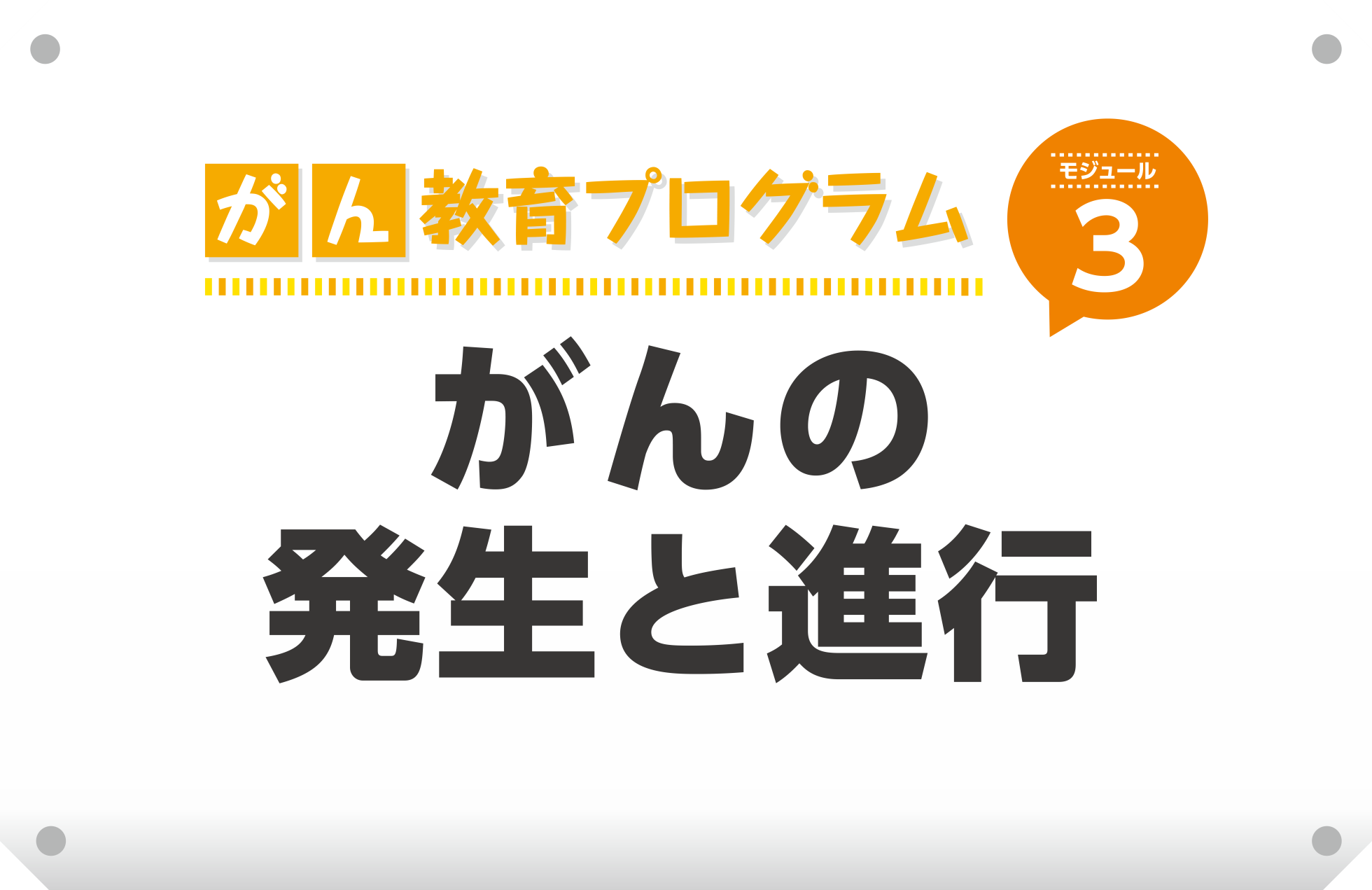 文部科学省　がん教育推進のための教材
「3　がんの経過と様々ながんの種類」対応
１
がんは体のどこにできるのだろう
２
細胞が分裂する全ての臓器に
がんができる可能性がある
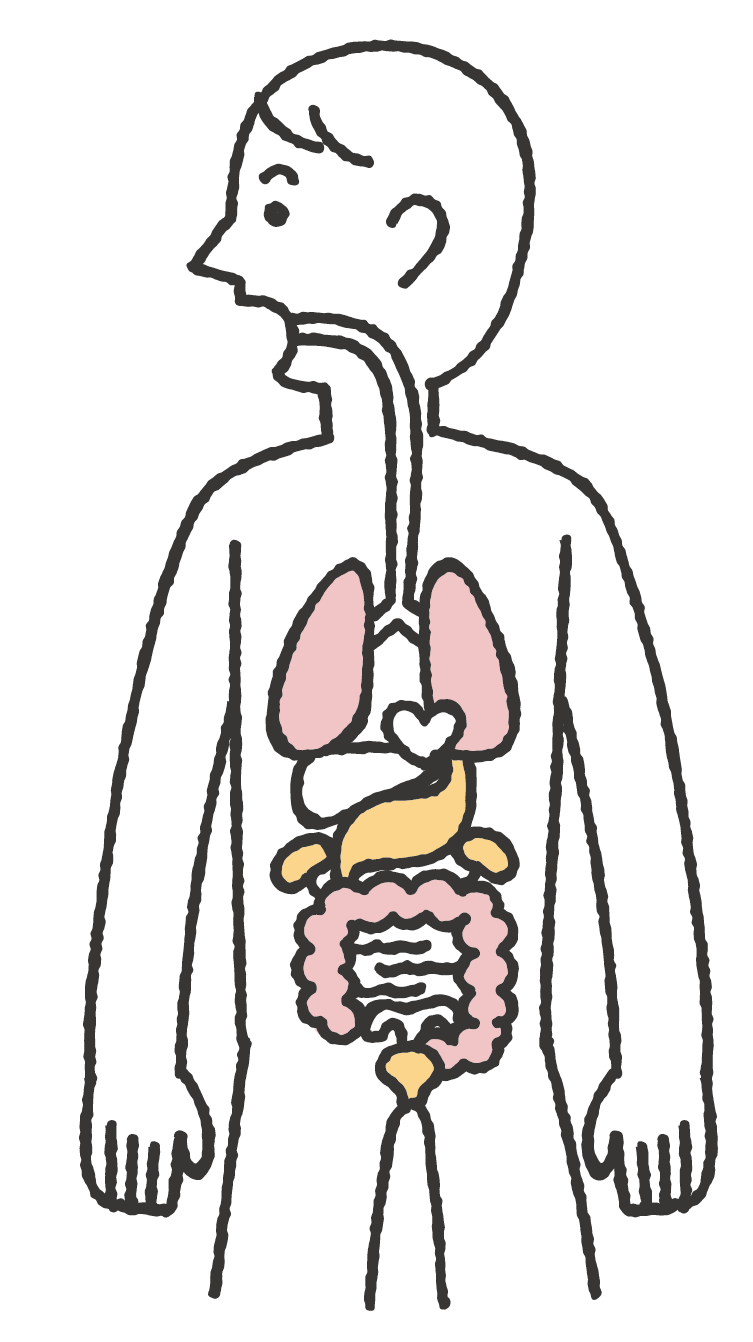 食道がん
甲状腺がん
肺がん
こうとう
喉頭がん
胃がん
乳がん
肝臓がん
けい
子宮頸がん
胆のうがん
前立腺がん
大腸がん
卵巣がん
ぼうこうがん
細胞が分裂するときの変異により
がん細胞ができるから
３
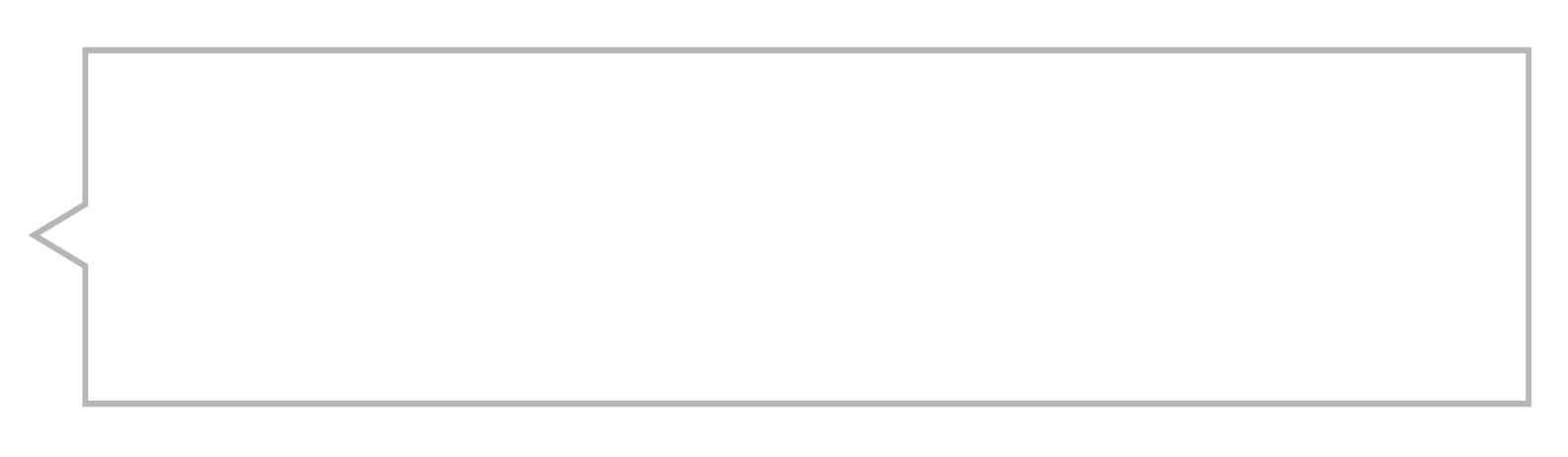 がんのできにくいところは
あるのだろうか
Ｑ
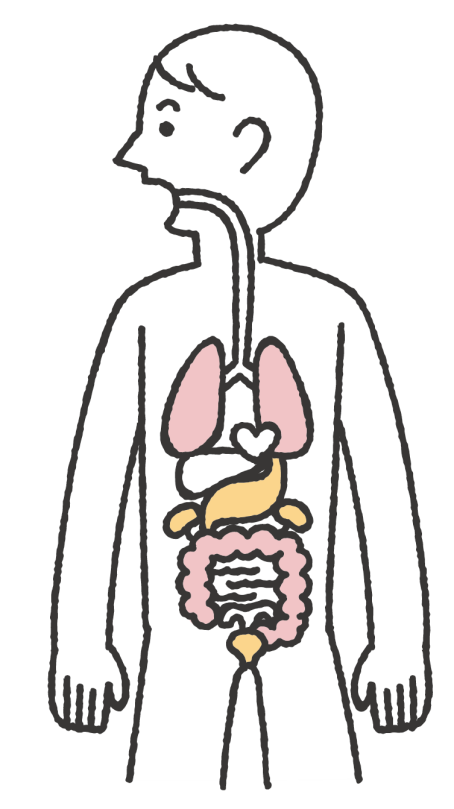 心臓の筋肉
（心筋）
心臓の筋肉はほとんど細胞分裂しない
細胞の変異が起こらない
がん細胞ができにくい
４
がんはどのように進行するのだろう
５
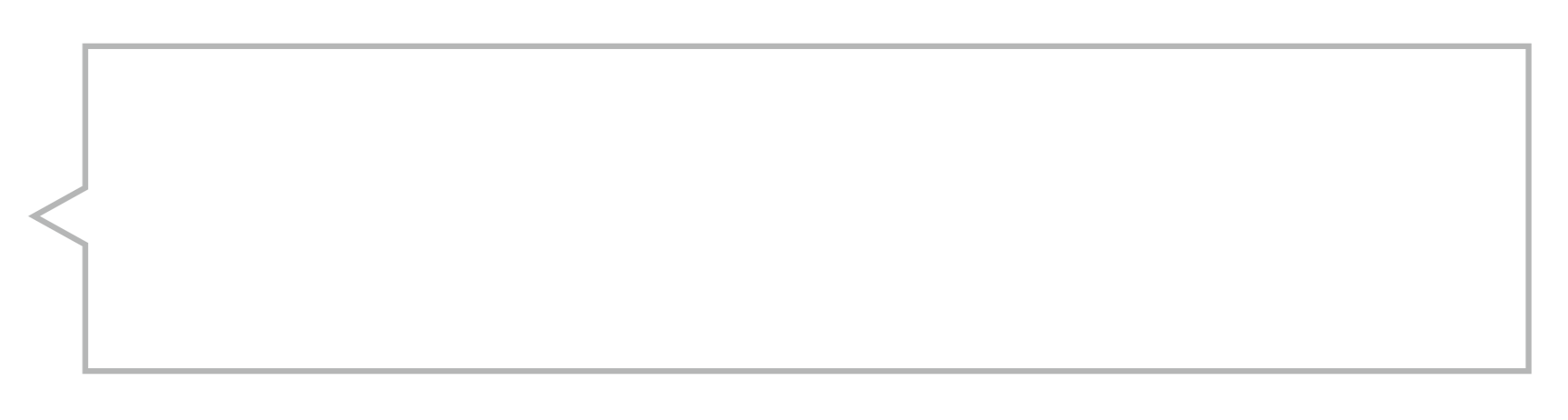 次のやりとりからどんなことがわかるだろう
Ｑ
がんが見つかりました。まだ小さく、
治る可能性が高いです。
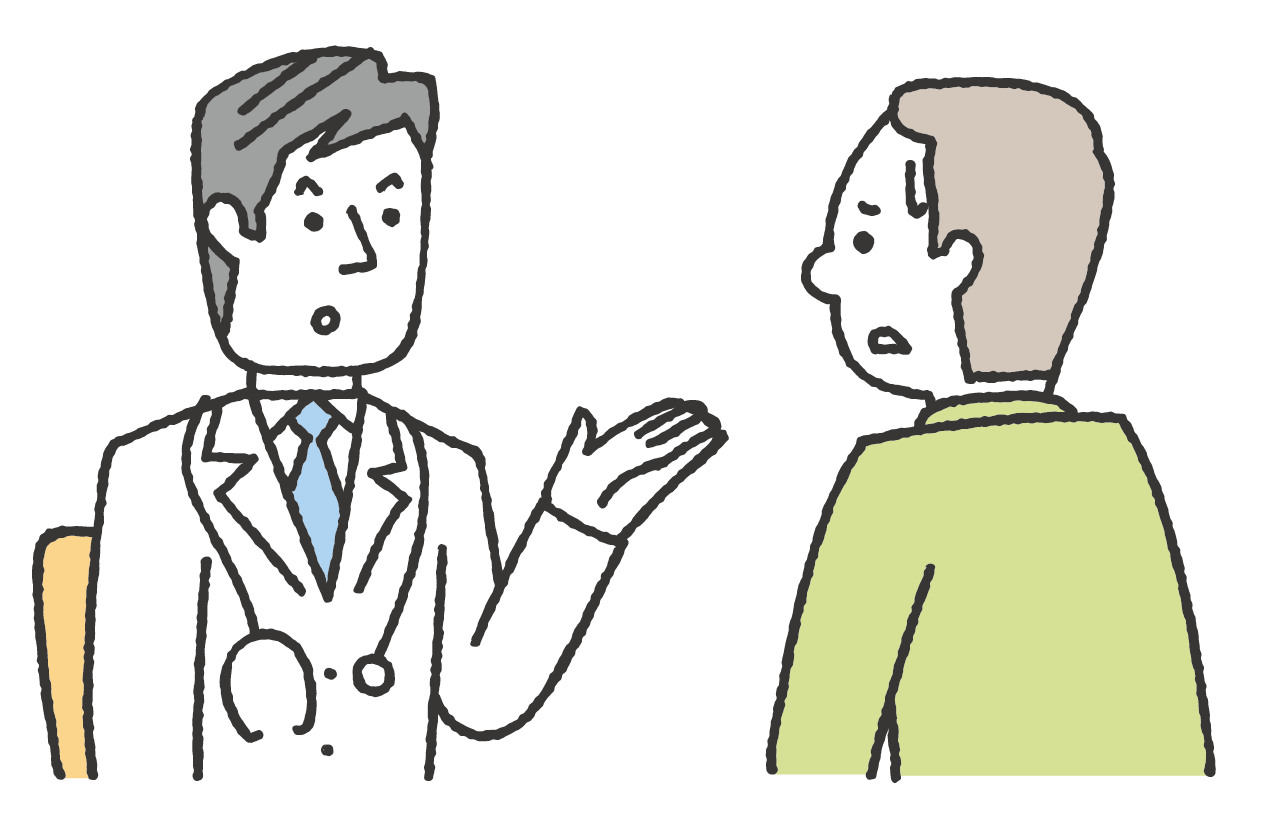 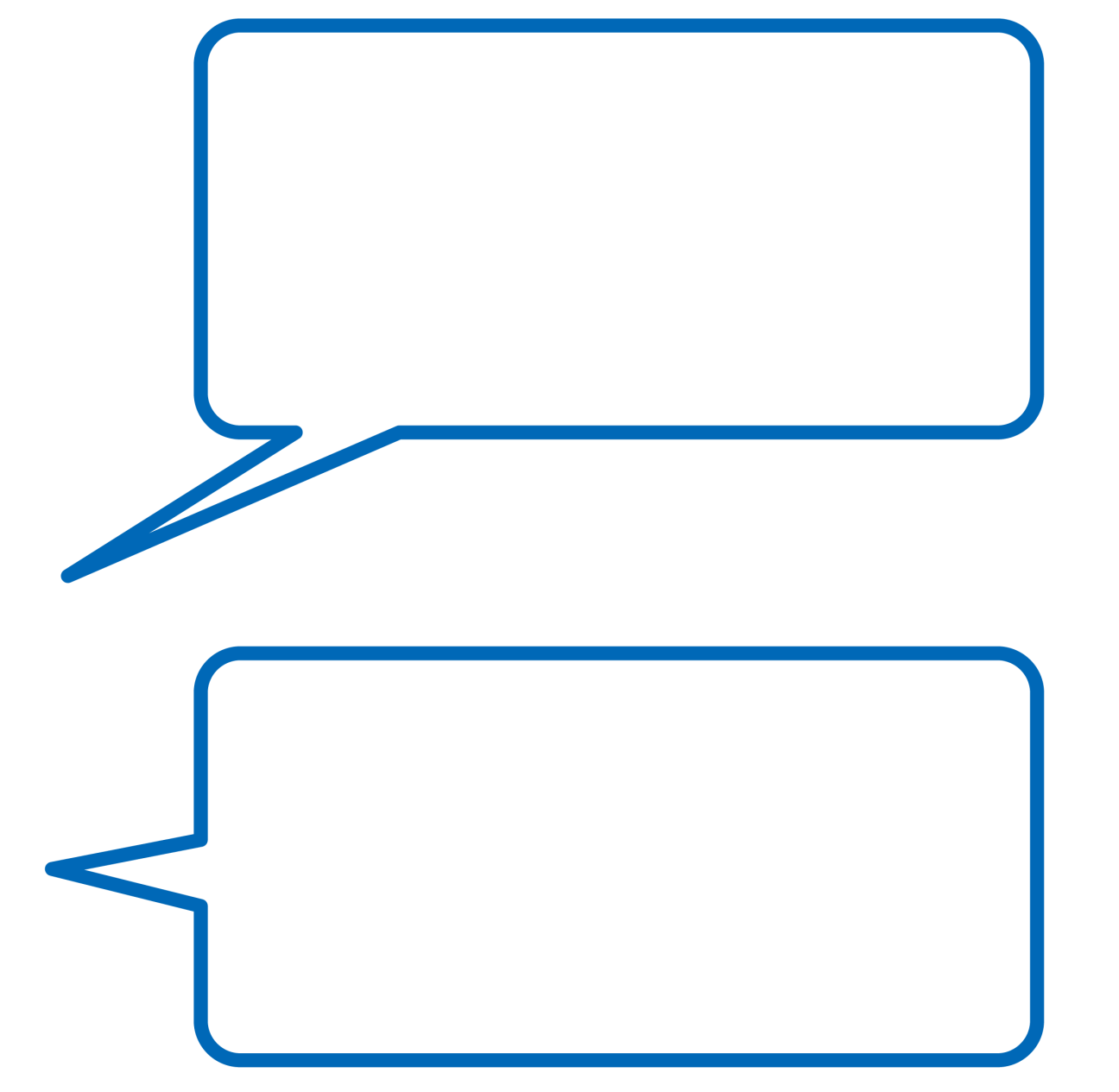 わたしは
元気そのもので、
何の症状もありませんが…。
６
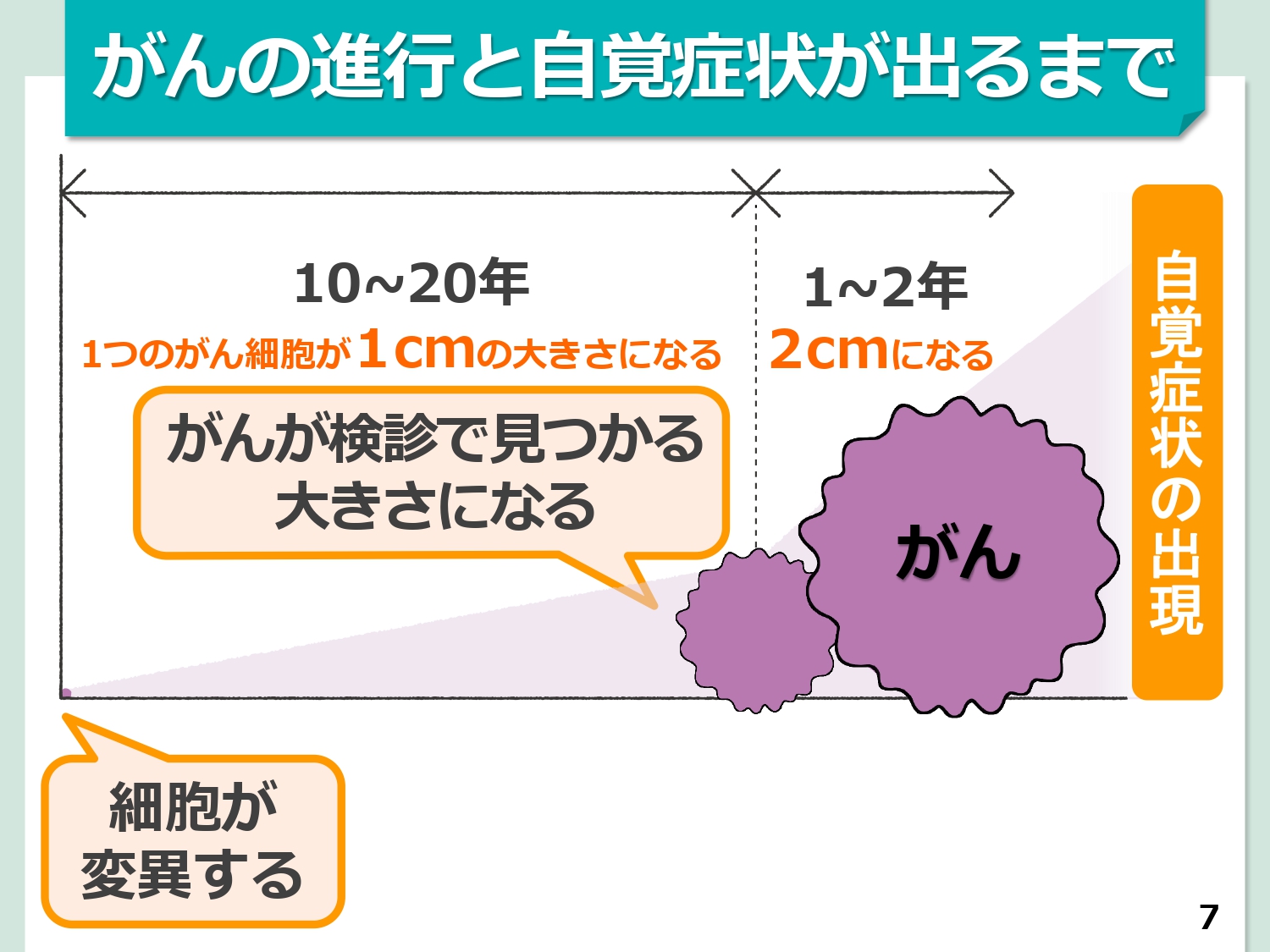 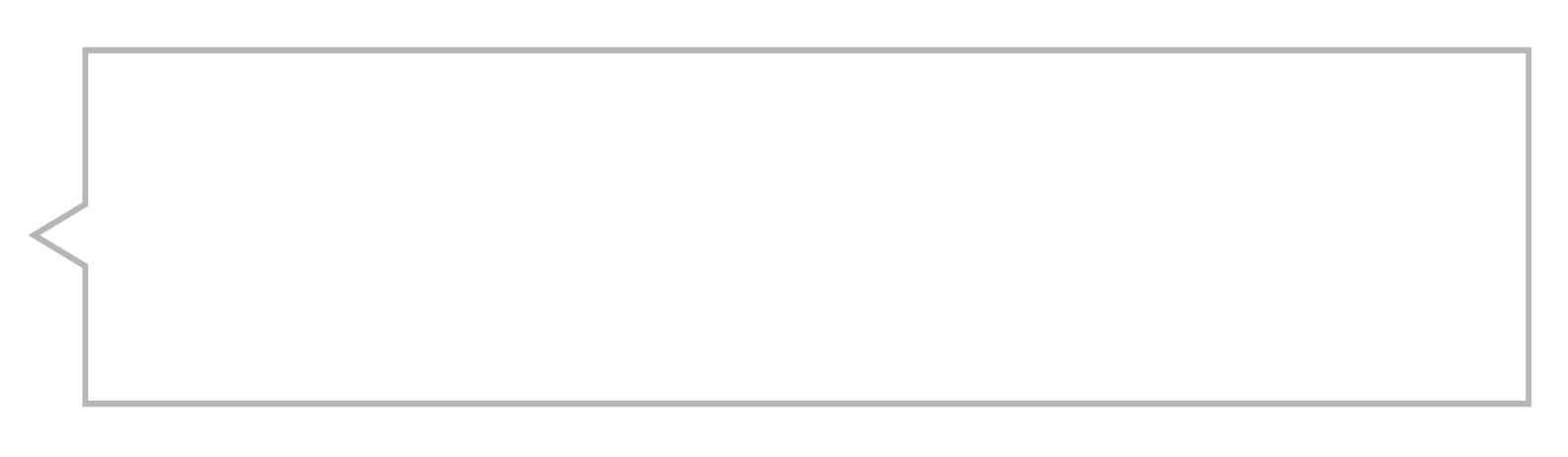 自覚症状が出る前に
がんを見つける方法は何だろう
Ｑ
症状がなくても
検診を受ける
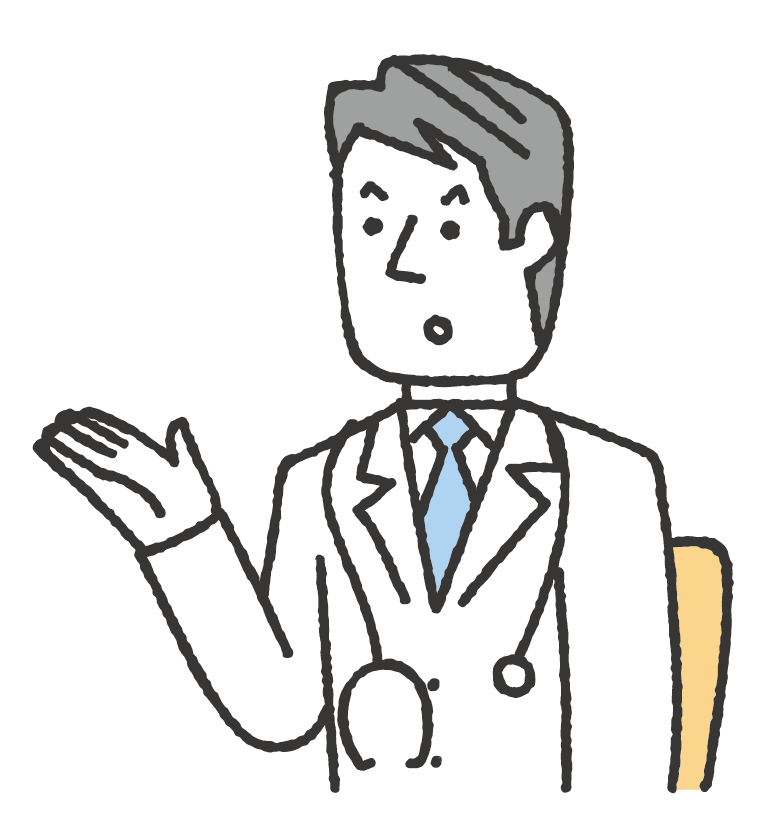 がんは大きくなるまで
自覚症状がありません
８
振り返り
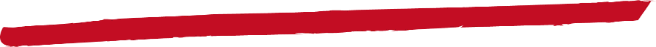 がんは細胞が分裂する全ての
臓器にできる可能性がある。
□
□
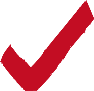 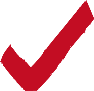 がんは大きくなるまで自覚
症状が出ない。
症状がなくても検診を受ける。
症状がある場合は速やかに病院へ。
ポイント
９
資 料
10
主ながんの種類
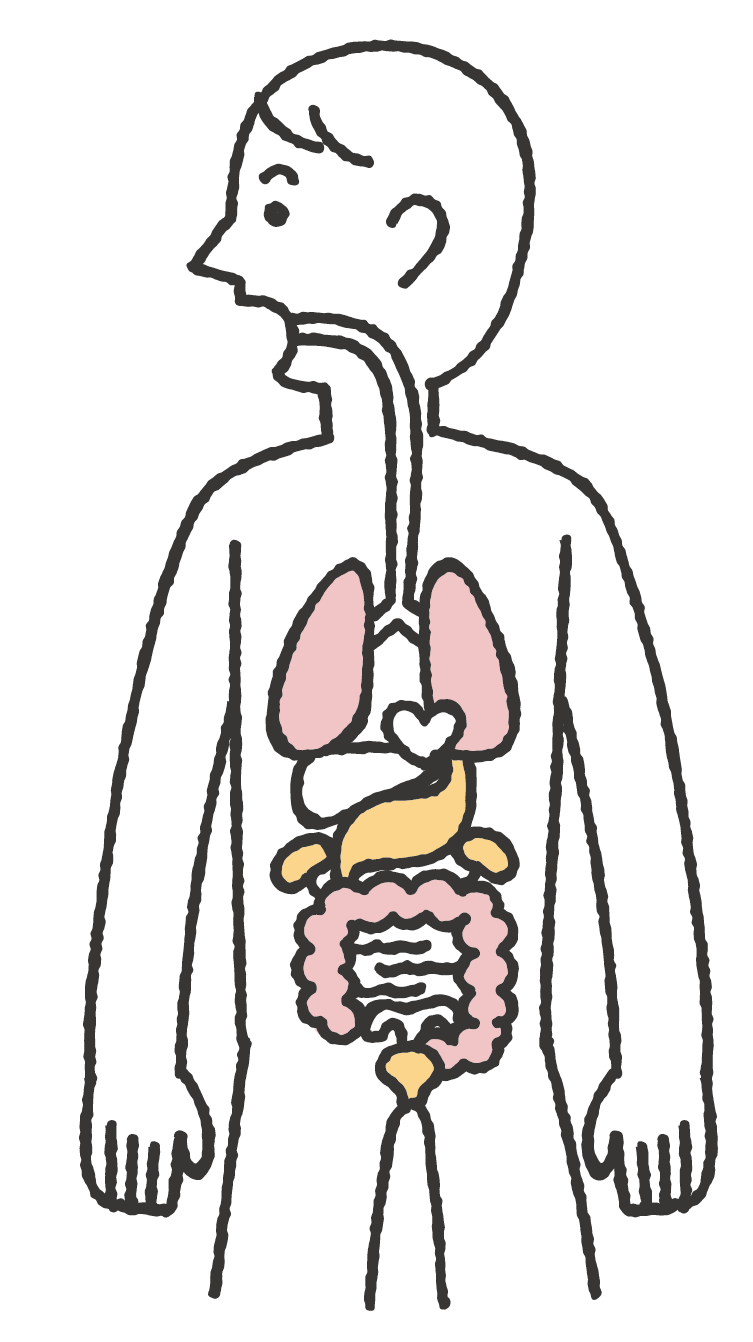 肺がん
肝臓がん
乳がん
胃がん
子宮頸がん
子宮体がん
けい
大腸がん
前立腺がん
11
主ながんの種類と特徴など
12
主ながんの種類と特徴など
けい
けい
けい
けい
13
り
日本の主ながん罹患数
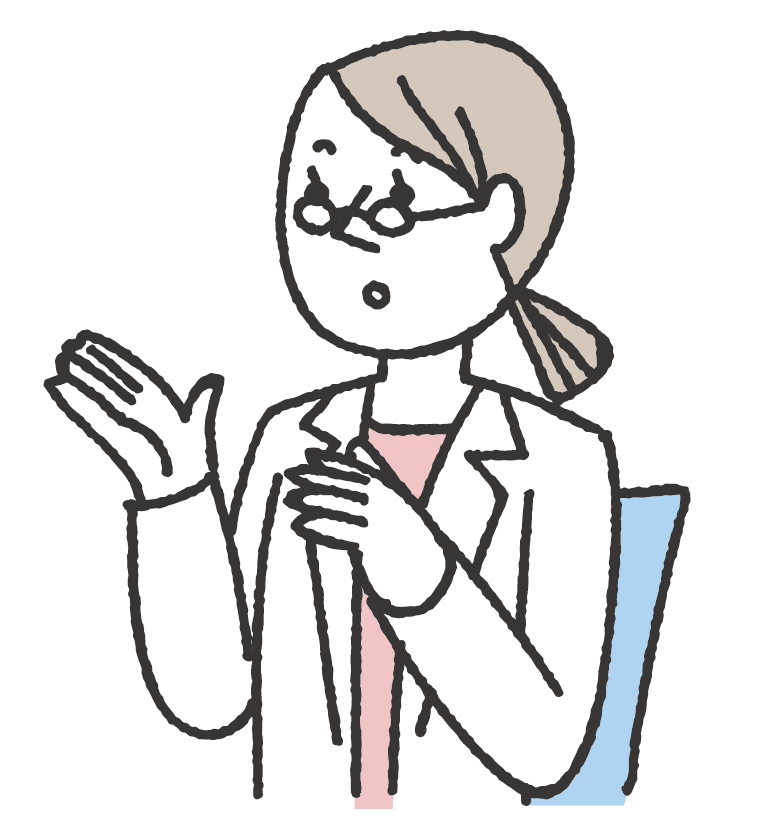 1位
大腸がん
2位
胃がん
肺がん
3位
男女別では
  男性の1位は「前立腺がん」
  女性の1位は「乳がん」
（厚生労働省「人口動態統計」・全国がん登録集計を基に国立がん研究センターがん情報サービスが作成（「がん登録・統計」））
14
日本の主ながんによる死亡数
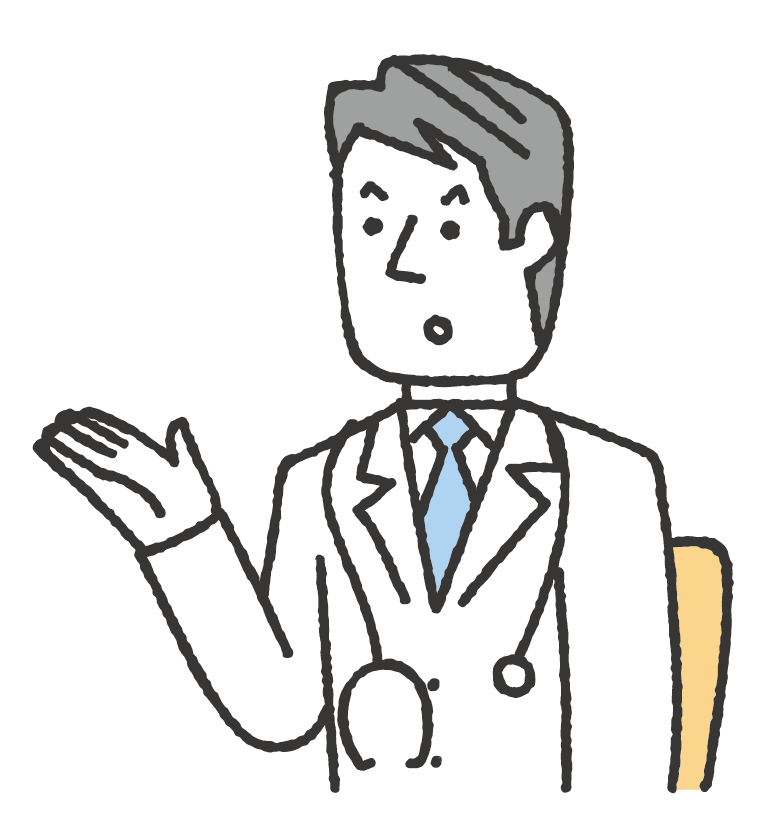 1位
肺がん
2位
大腸がん
胃がん
3位
男女別では
  男性の1位は「肺がん」
  女性の1位は「大腸がん」
（厚生労働省「人口動態統計」・全国がん登録集計を基に国立がん研究センターがん情報サービスが作成（「がん登録・統計」））
15
がんの5年生存率
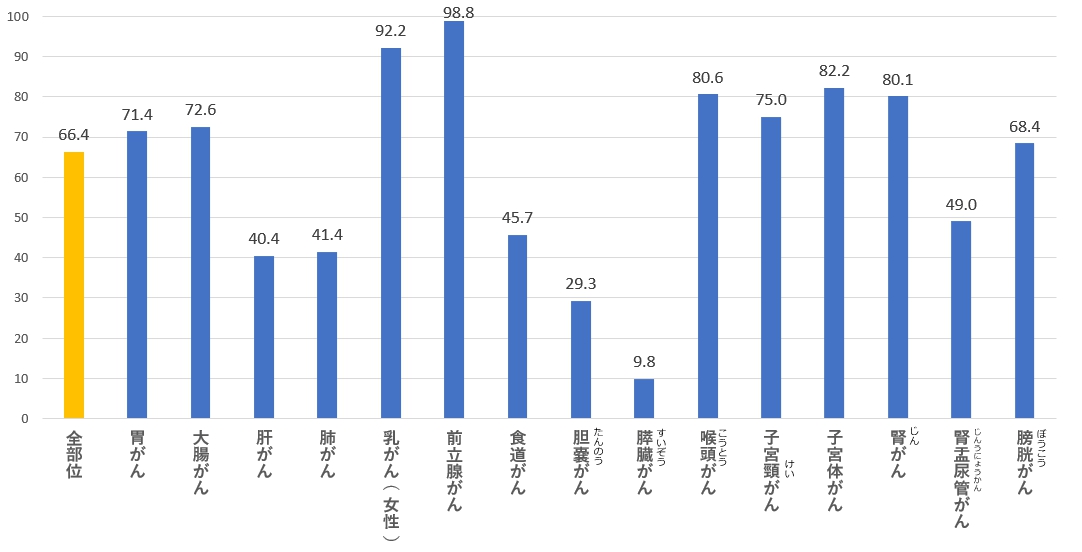 国立がん研究センターがん情報サービス「がん登録・統計」がん診療連携拠点病院等院内がん登録生存率集計（2010‐2011診断例）より作成
16
※がんと診断された人のうち5年後に生存している人の割合が、日本人全体で5年後に生存している人の割合に比べてどのくらい低いかで表す。